সবাইকে
স্বাগত
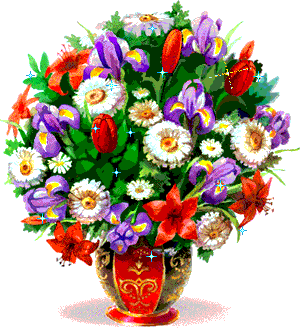 পরিচিতি
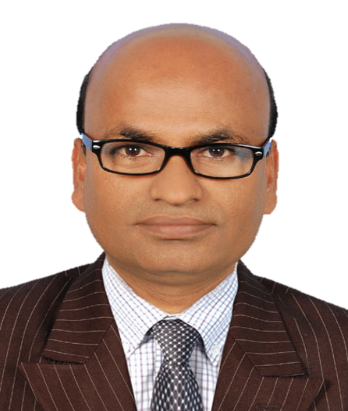 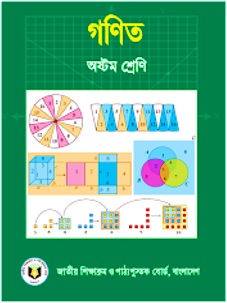 মোহাম্মদ আব্দুল মজিদ মিঞা
সহকারি শিক্ষক গণিত
কামাল বাজার ফাজিল মাদরাসা
শ্রেণি –  অষ্টম
বিশ্বনাথ , সিলেট ।
বিষয়   – গণিত
Mobile-01720565252
অধ্যায় – অষ্টম
E-mail:- mazidmiyan31@gmail.com
সুপ্রিয় শিক্ষার্থীবৃন্দ, নিচে যে জ্যামিতিক চিত্র দেখছো এর নাম কি ?
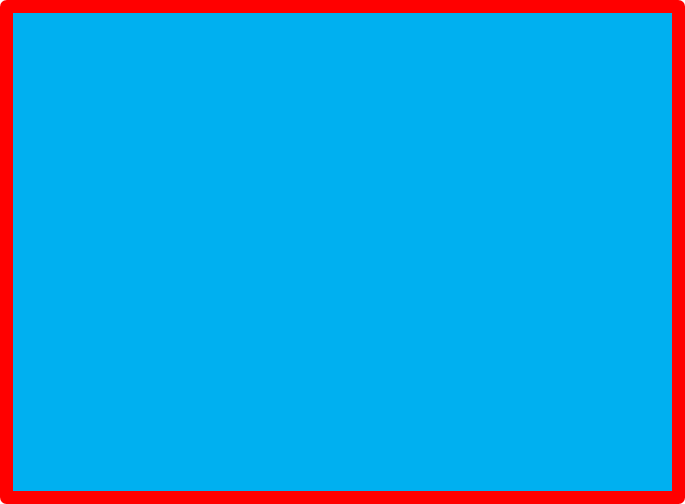 চতুর্ভুজ
চতুর্ভুজের চারকোণের সমষ্টি কত ?
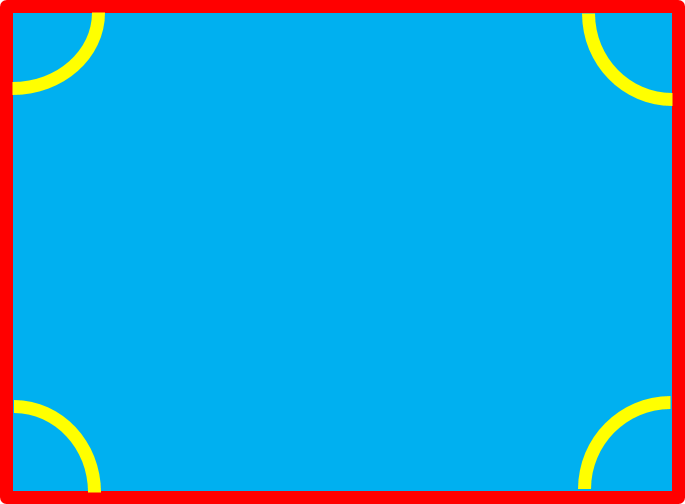 চারকোণের সমষ্টি
চার সমকোণ
এই পাঠ শেষে শিক্ষার্থীরা…
একটি চতুর্ভুজের চার কোণের সমষ্টি চার সমকোণ প্রমান করতে পারবে ।
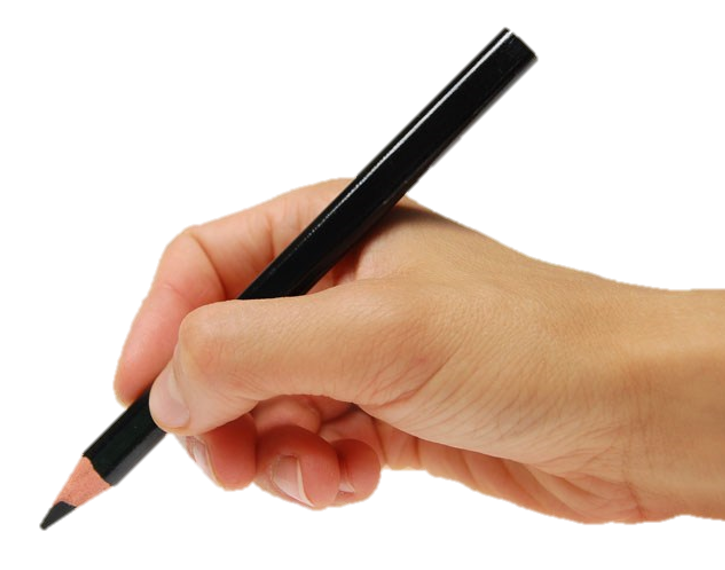 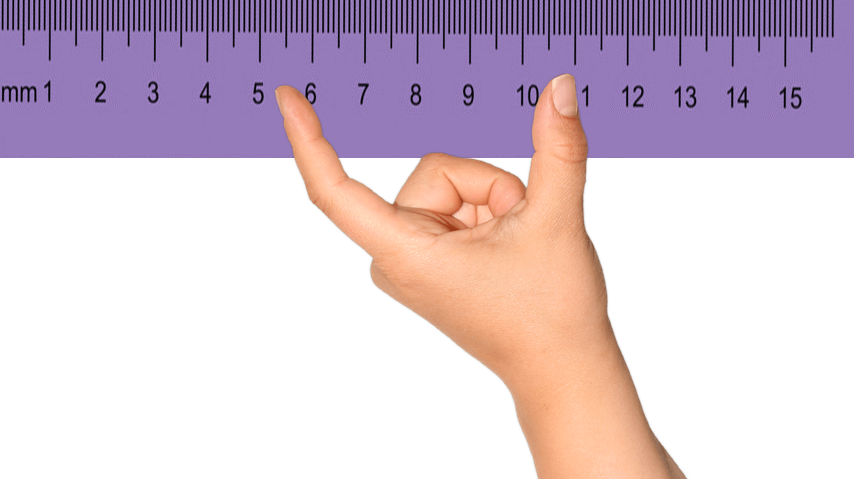 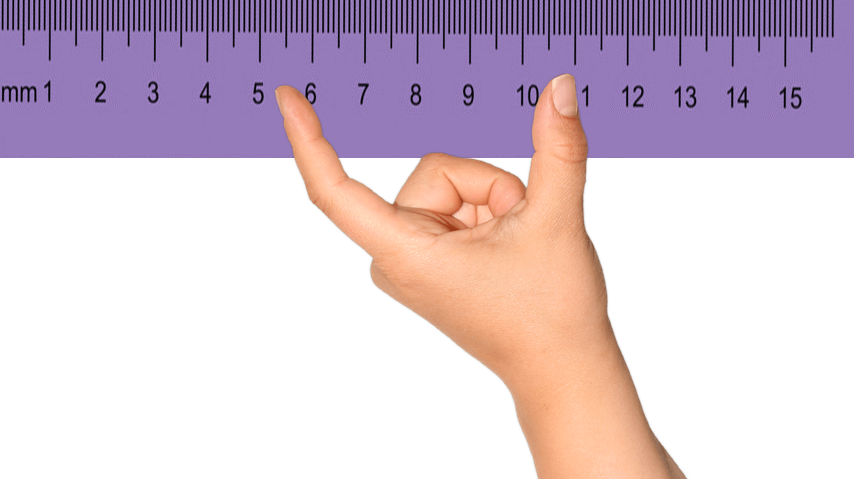 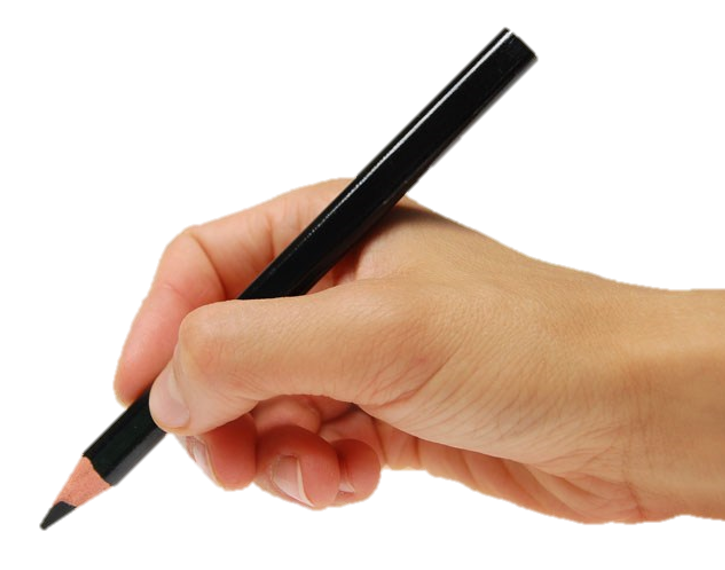 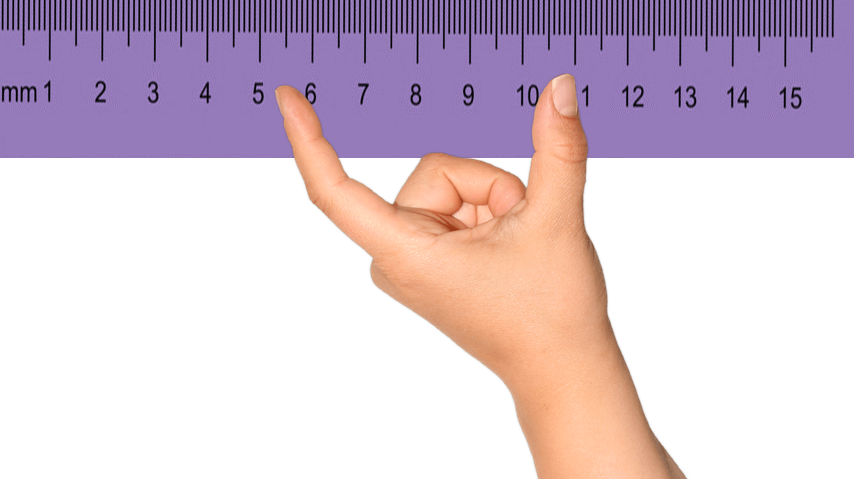 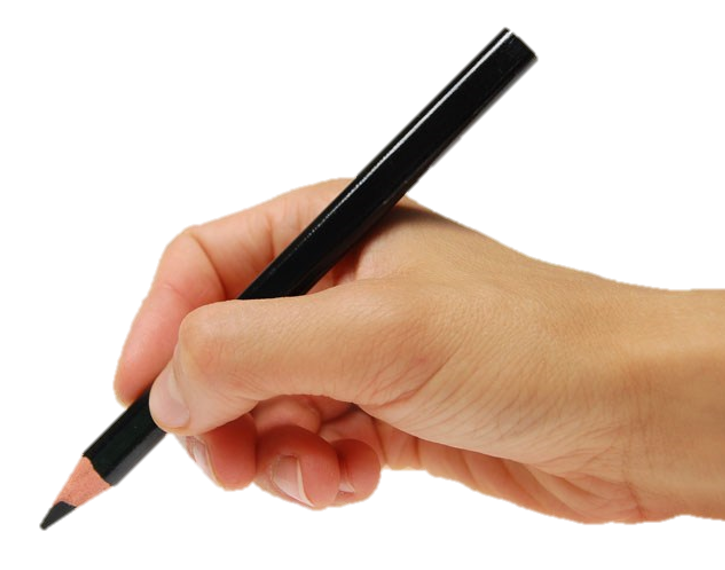 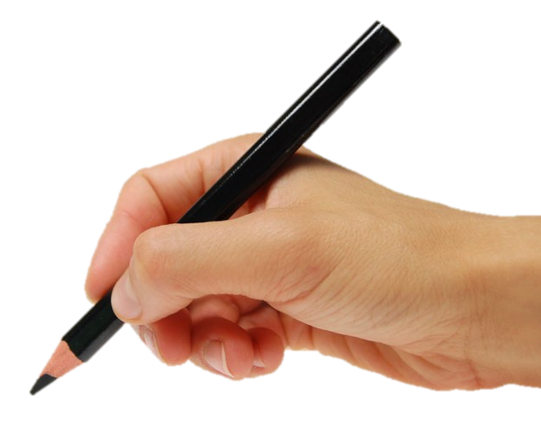 A
D
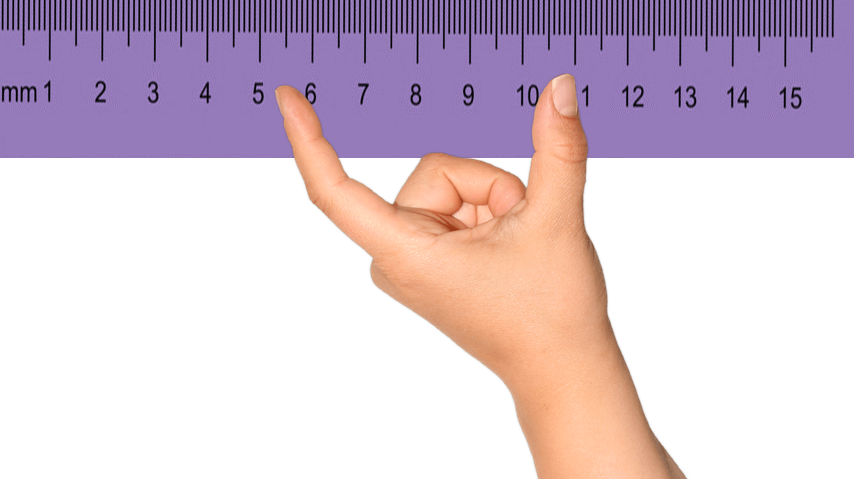 C
B
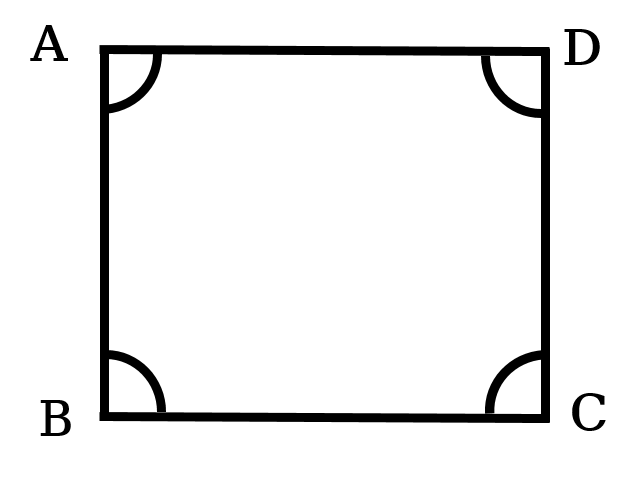 মনে করি ≥ABCD একটি চতুর্ভুজ প্রমাণ করতে হবে যে,
″A + ″B + ″C + ″D = 4 সমকোণ
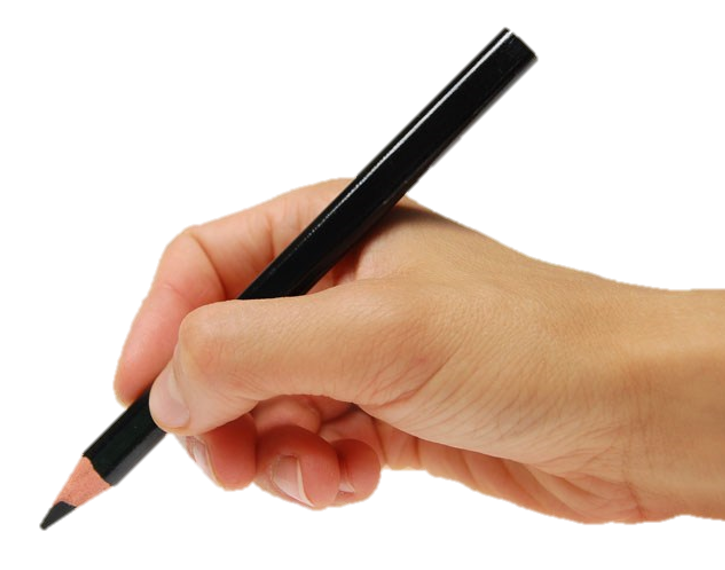 A
D
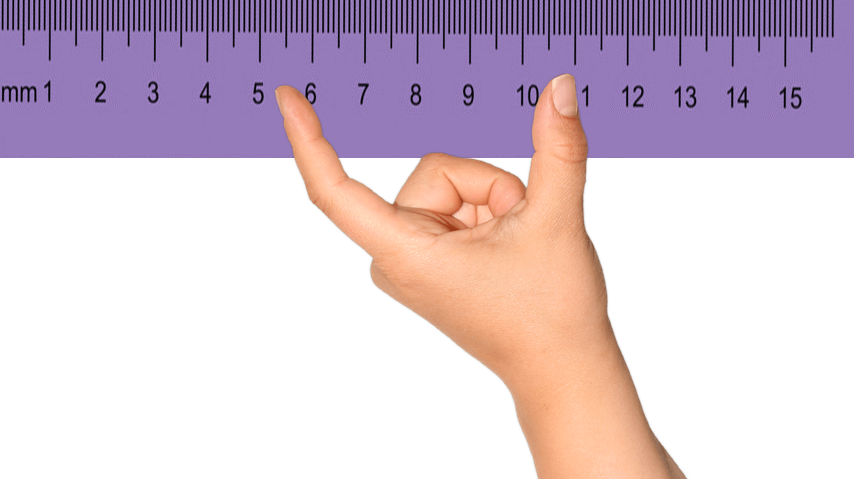 C
B
অংকনের বিবরণঃ- ≥ABCD এর কর্ণ AC  যোগ করি ।
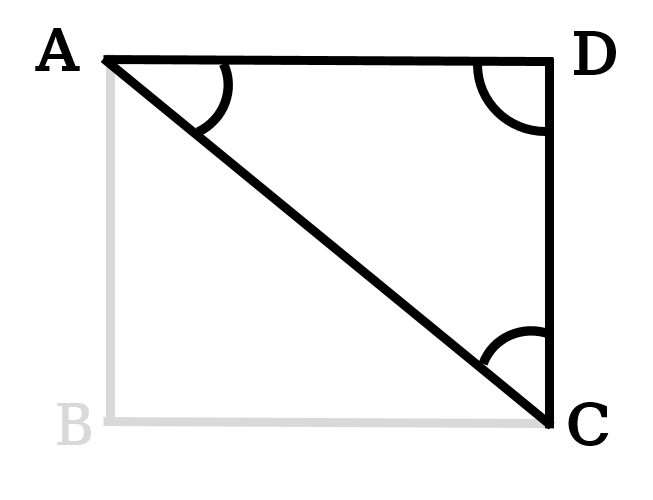 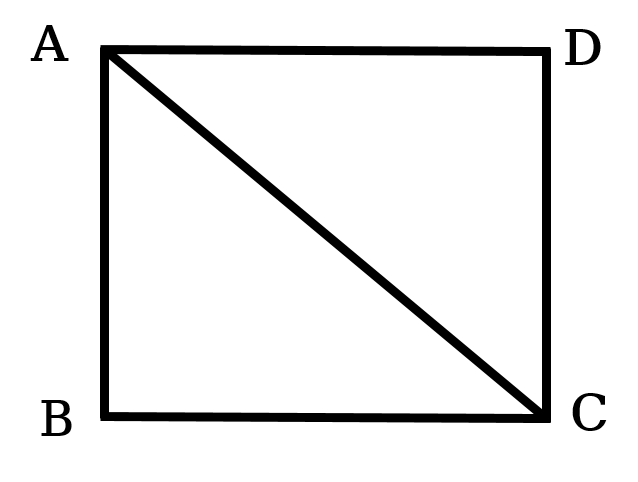 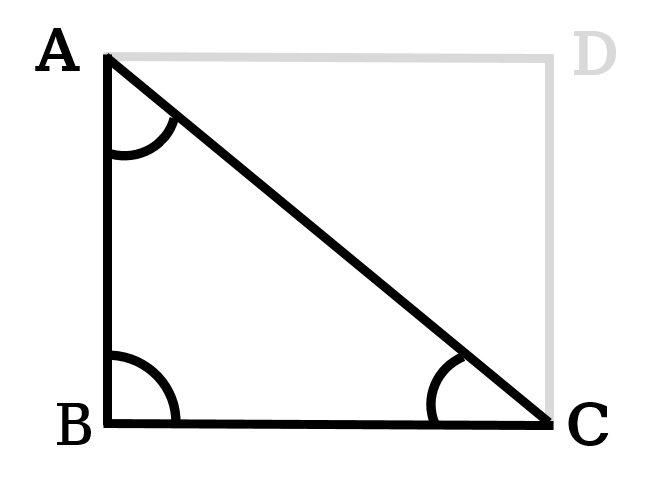 প্রমানঃ- AC কর্ণ  ≥ABCD কে ∆ABC ও ∆ACD দুইটি ত্রিভুজে বিভক্ত করেছে ।
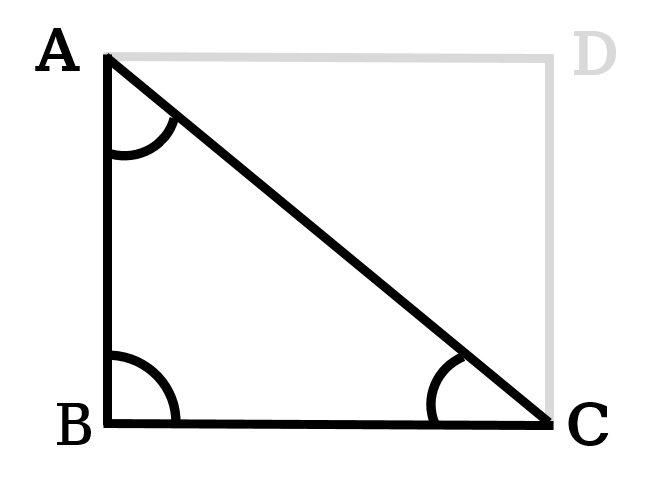 ∆ABC- এ , ″BAC+ ″ABC+ ″ACB= 2 সমকোণ
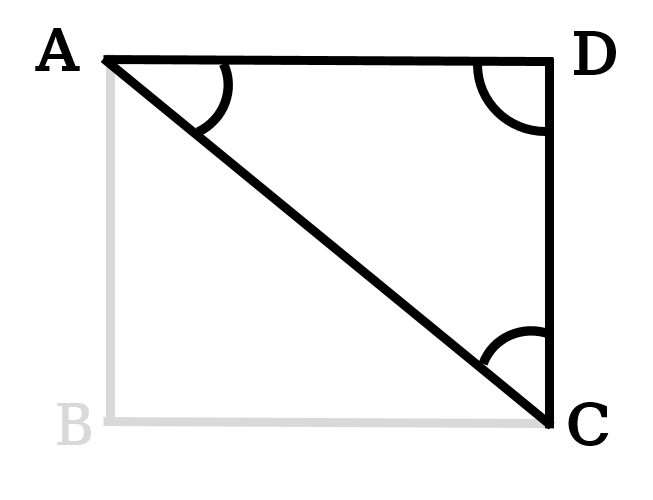 ∆ACD- এ , ″CAD+ ″ACD+ ″ADC= 2 সমকোণ
A
D
প্রমানঃ- AC কর্ণ  ≥ABCD কে ∆ABC ও ∆ACD দুইটি ত্রিভুজে বিভক্ত করেছে ।
C
B
∆ABC- এ , ″BAC+ ″ABC+ ″ACB= 2 সমকোণ …(1)
∆ACD- এ , ″CAD+ ″ACD+ ″ADC= 2 সমকোণ …(2)
(1) ও (2) যোগ করি ।
″BAC+ ″ABC+ ″ACB + ″CAD+ ″ACD+ ″ADC = (2+2) সমকোণ
A
D
C
B
″BAC+ ″ABC+ ″ACB + ″CAD+ ″ACD+ ″ADC = (2+2) সমকোণ
(″BAC+ ″CAD )
+ ″ABC
+ (″ACB + ″ACD )
= 4 সমকোণ
+ ″ADC
= 4 সমকোণ
″BAD
+ ″BCD
+ ″ADC
+ ″ABC
″A + ″B+ ″C+ ″D = 4 সমকোণ
A
D
মনে করি ≥ABCD একটি চতুর্ভুজ প্রমাণ করতে হবে যে, ″A + ″B + ″C + ″D = 4 সমকোণ
অংকনের বিবরণঃ- ≥ABCD এর কর্ণ AC  যোগ করি ।
প্রমানঃ- AC কর্ণ  ≥ABCD কে ∆ABC ও ∆ACD দুইটি ত্রিভুজে বিভক্ত করেছে ।
∆ABC- এ , ″BAC+ ″ABC+ ″ACB= 2 সমকোণ …(1)
∆ACD- এ , ″CAD+ ″ACD+ ″ADC= 2 সমকোণ …(2)
C
B
(1) ও (2) যোগ করি ।
″BAC+ ″ABC+ ″ACB + ″CAD+ ″ACD+ ″ADC = (2+2) সমকোণ
(″BAC+ ″CAD) + ″ABC+ (″ACB + ″ACD)+ ″ADC = 4 সমকোণ
বা, ″BAD + ″ABC+ ″BCD+ ″ADC = 4 সমকোণ
″A + ″B+ ″C+ ″D = 4 সমকোণ
( প্রমাণিত )
আল্লাহ
হাফিজ